Agenda Item #2
CHAIR´S REPORT

September 6, 2017
1
WGVBS Annual Report10th meetingSeptember 6-8, 2017
30 Participants / 15 SAIs & The World Bank
2
WGVBS Annual Report
3
WGVBS Membership Status
22 members
Members representing:
7 Regional Organizations
5 INTOSAI official languages
4
WGVBS’ Mandate
The WGVBS develops
5
WGVBS’ Mandate
Impact and value of supreme auditing
Make a difference in the lives of citizens
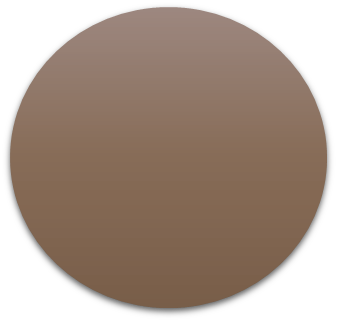 EFFICIENCY
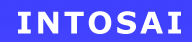 STAKEHOLDERS
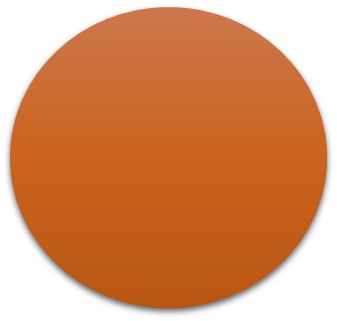 TRUST
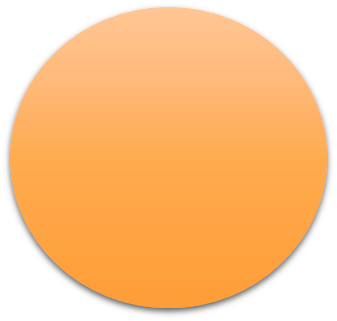 EFFECTIVENESS
6
WGVBS’ Projects
7
WGVBS’ Projects Forum of SAIs with Jurisdictional Functions
THE PARIS DECLARATION
Ratified by the Forum and other stakeholders during a side event of the INCOSAI (Abu Dhabi, December 2016)
Promotes the value and benefits of the jurisdictional SAIs
Lists the value of SAIs with jurisdictional functions
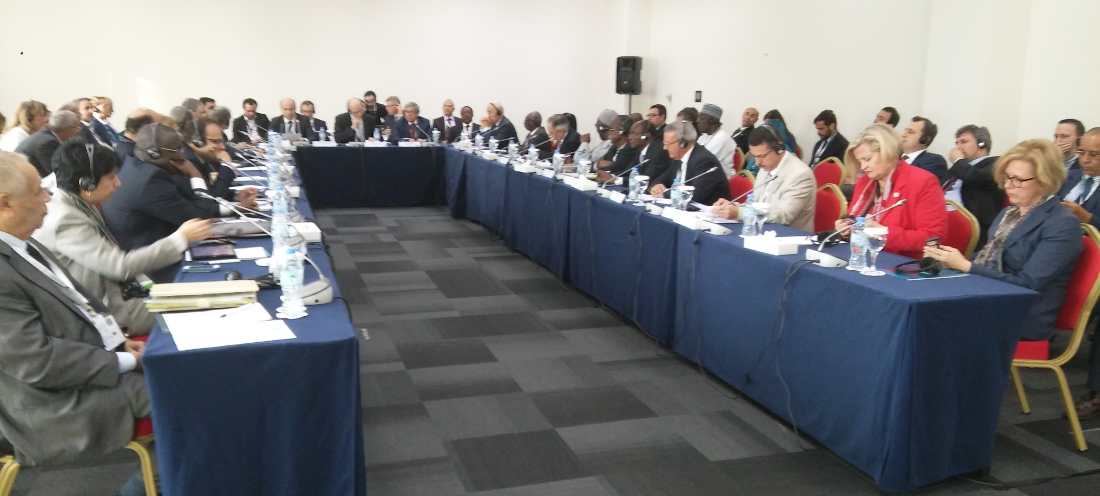 INDEPENDENT
CREDIBLE
8
EFFECTIVE
WGVBS’ Projects Forum of SAIs with Jurisdictional Functions
9
WGVBS’ Projects Guideline on SAIs Cooperation with the Branches of Government
During the 2016 meeting (Arusha, Tanzania), the KSC-SC approved the revised guideline without its annexure.
10
WGVBS’ Projects Guideline on SAIs Cooperation with the Branches of Government
Keen participation of the INTOSAI community 
After the 10th WGVBS meeting, the revised version of the guideline will be presented to the KSC Chair
11
WGVBS’ Projects Implementation of ISSAI 12 Principles
WGVBS could provide the INTOSAI community with guidance to fully implement ISSAI 12 and help define the Working Group’s activities.
12
WGVBS’ Projects Papers of Risk Management
U.S. GAO & the WGVBS Chair
CNAO & the WGVBS Chair
Papers to be updated and shared to the KSC Chair.
13
WGVBS’ ProjectsTask Force on Audits Quality Control (Highlights)
Discussions at 2016 WGVBS
14
WGVBS’ ProjectsTask Force on Audits Quality Control (Highlights)
Level of independence, mandate and position within the Institution
Guiding principles of the audit quality assurance unit
15
WGVBS’ ProjectsTask Force on Audits Quality Control (Highlights)
16
WGVBS’ ProjectsSAIs Performance Measurement Framework
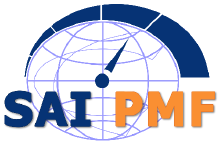 Looks after the operationalization of the Framework strategy 2017-2019 & adequate performance measurement system
Unit
17
WGVBS’ ProjectsOpen Government Data
18
WGVBS’ ProjectsOpen Government Data
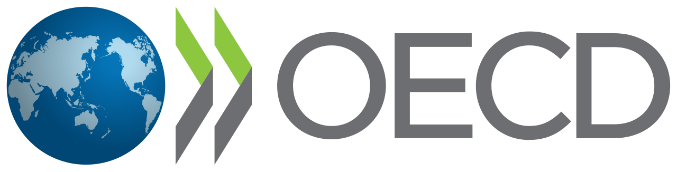 19
WGVBS’ ProjectsSAIs role in the implementation of the UN 2030 Agenda
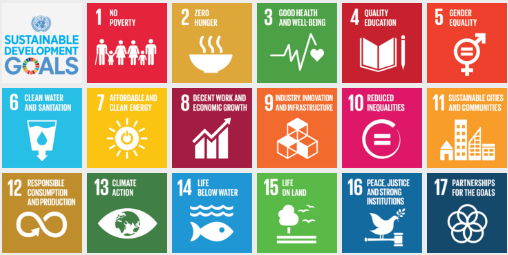 20
WGVBS’ ProjectsINTOSAI Tools
21
WGVBS’ ProjectsINTOSAI Tools (Relevance)
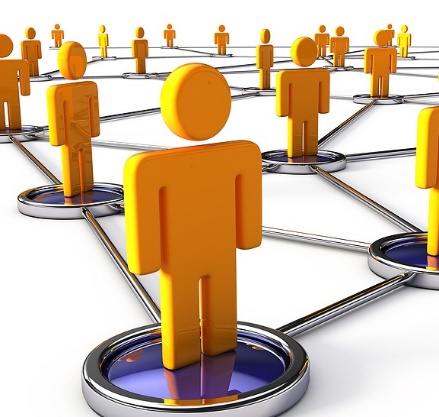 WGVBS  Guidance material to strengthen design, implementation, dissemination & sustainability of any INTOSAI tool.
22
WGVBS’ ProjectsImpact of SAIs’ Work
SAIs must…
23
WGVBS’ ProjectsImpact of SAIs’ Work
CHINA
INDONESIA
KUWAIT
FRANCE
SOUTH AFRICA
UNITED STATES OF AMERICA
HUNGARY
24
WGVBS’ ProjectsReport at the 70th INTOSAI Governing Board
IDEAS
EXPERIENCES
BASIS OF OUR REPORT TO BE TABLED BY:
SAI of India, KSC ChairNovember 6-7, 2017Graz, Austria
25
Agenda Item #2
CHAIR´S REPORT

September 6, 2017
26